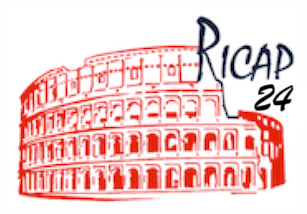 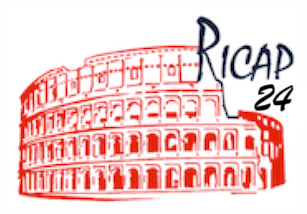 Frascati, 24 September,                 Daniele Fargion, RICAP 2024On Cosmic Rays Puzzle
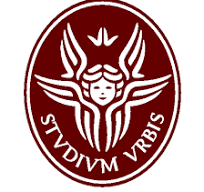 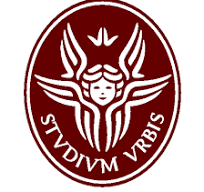 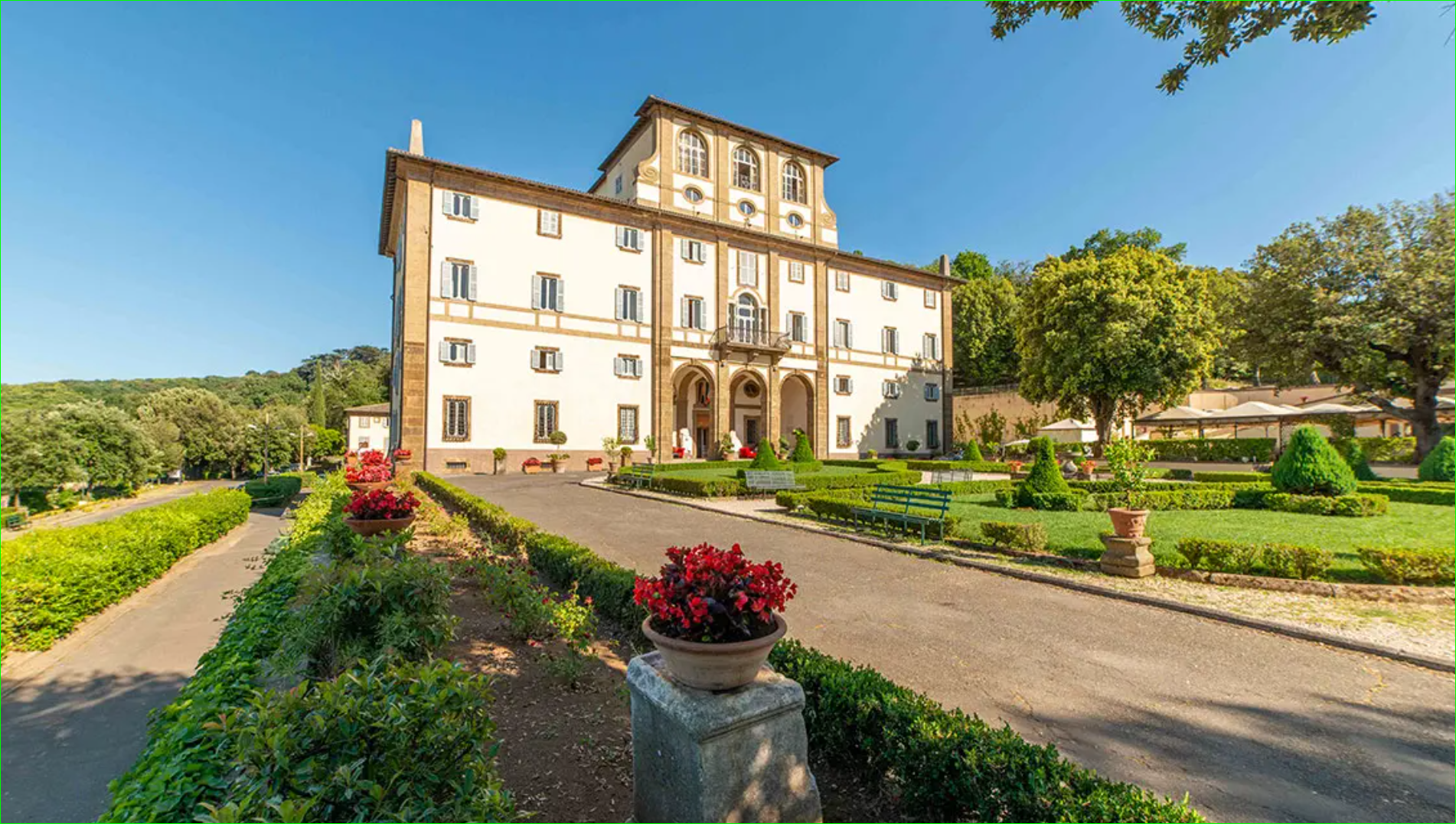 Fargion 24 September,RICAP, 2024
1
A century of Cosmic Ray deflections:Any good reason for a never ending, « blind man’s fly» ?
Fargion 24 September,RICAP, 2024
2
A brief Summary of «Cosmic Rays»
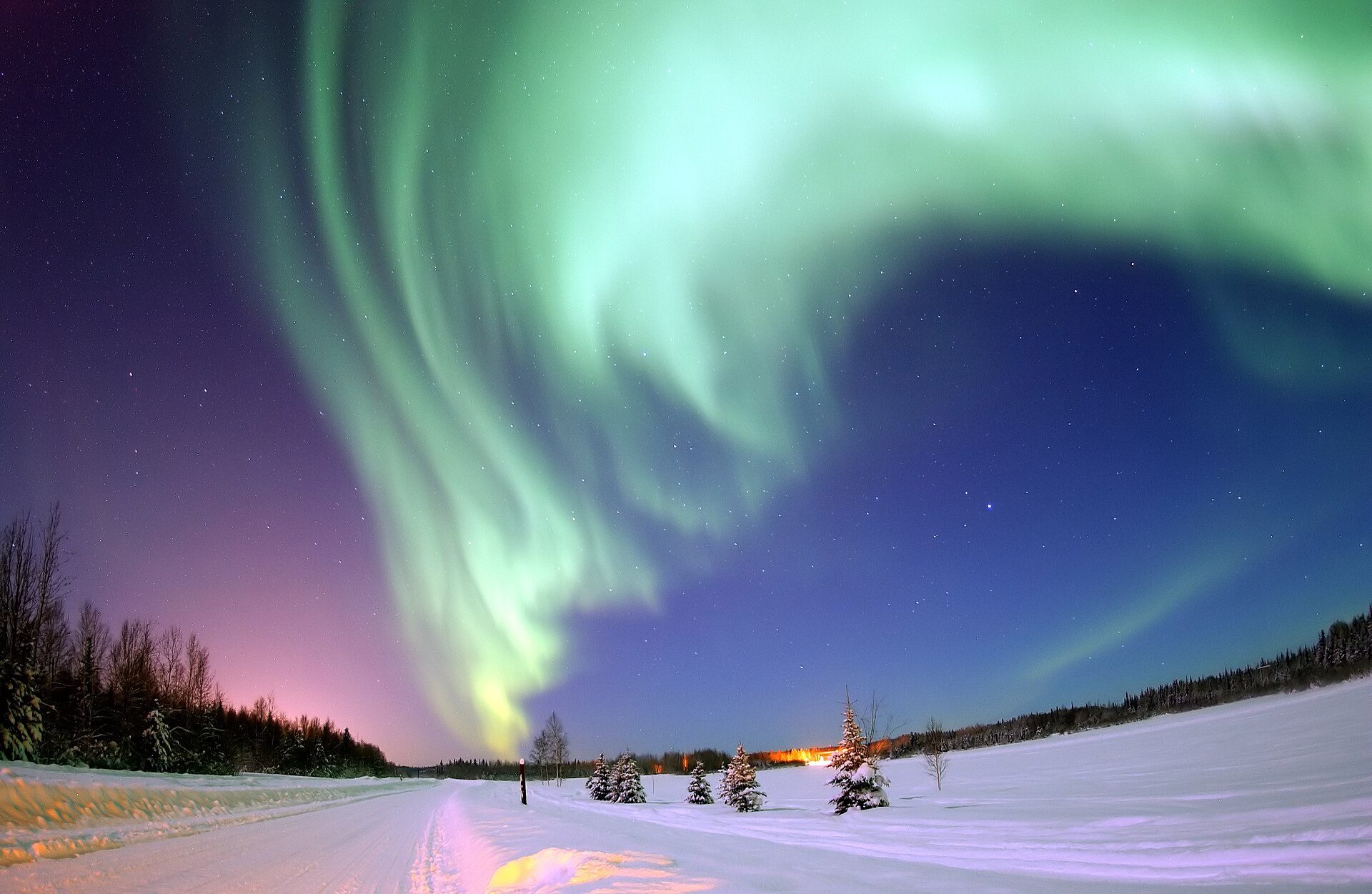 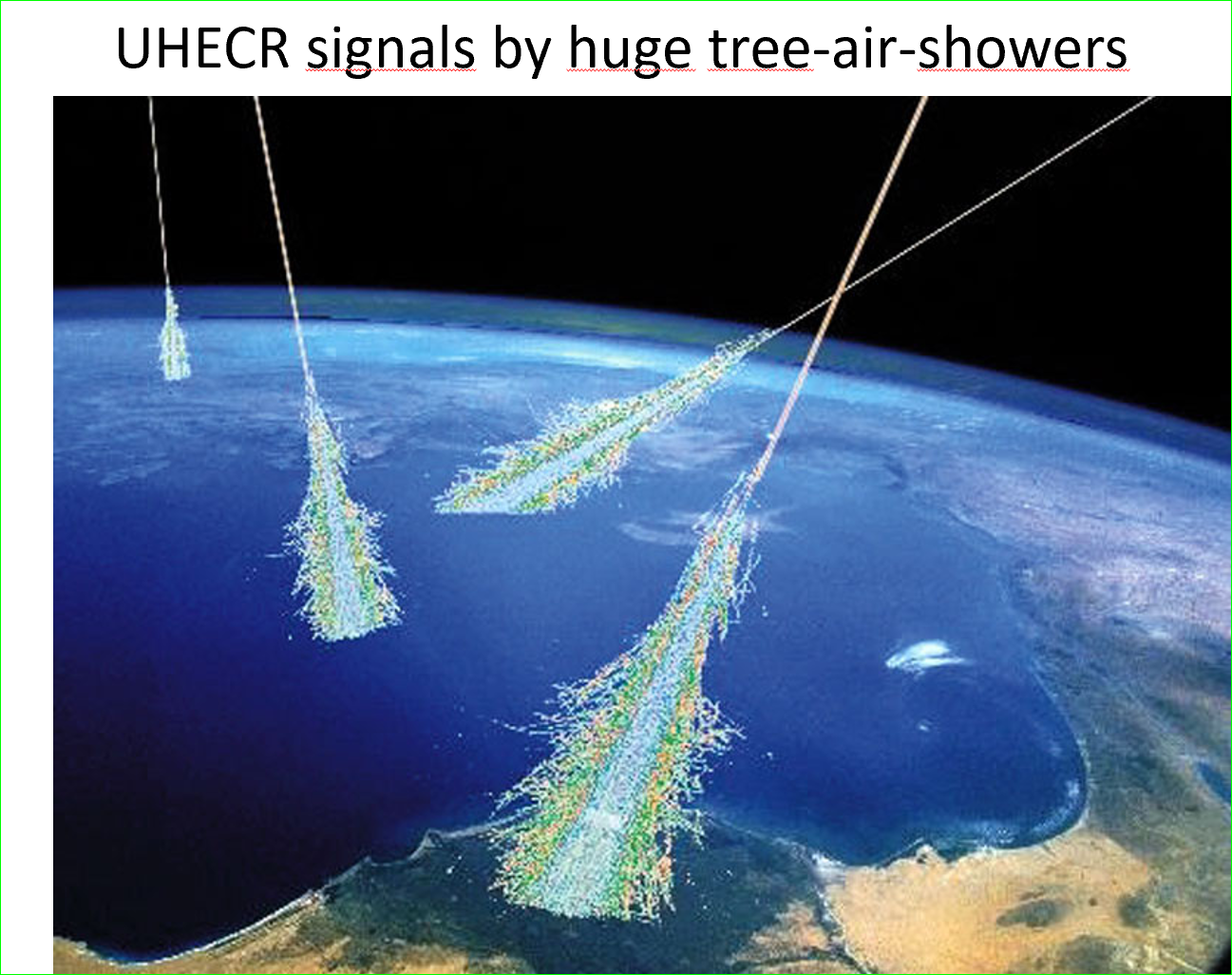 UHECR
UHECR
Fargion 24 September,RICAP, 2024
3
Cosmic Rays, Charged, Bent and much  Smeared. But, UHECR, are less  smeared , more bounded:A new UHECR (> tens EeV) « Astronomy» ?
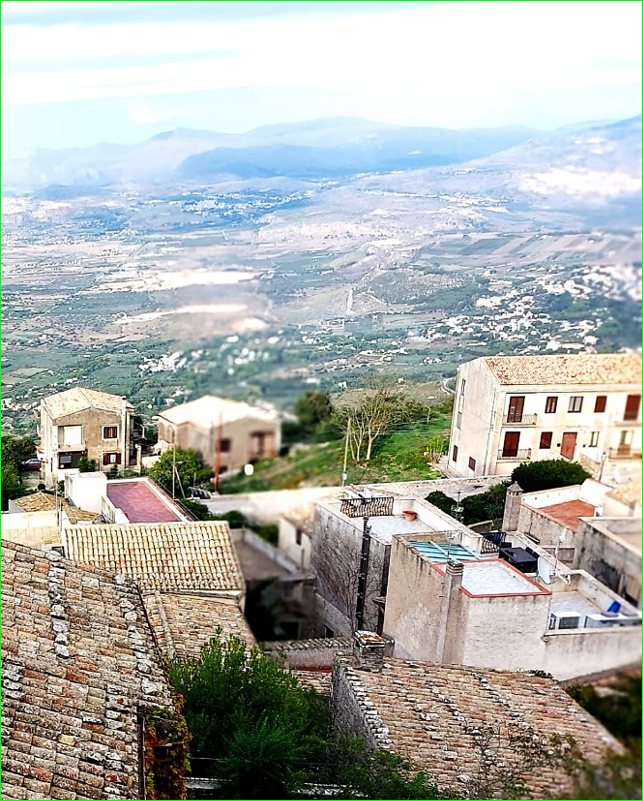 Fargion 24 September,RICAP, 2024
4
The Two different nuclear cut off to UHECR by relic 1:photons: GZK:   Greisen, Zatzepin,Kuzmin 2:and GDR : Giant Dipole Resonance
GZK photopion cutoff occur at tens EeV,  it makes UHECR constrained  near, ………………………………………………………40 Mpc (1% Cosmic radius)






GDR = photonuclear distruption  by Giant Dipole resonance 
makes  (to lightest nuclei ) a severe cut off at tens EeV ,
 constrained  in a nearer, ………… 4 Mpc (0.1% Cosmic radius)
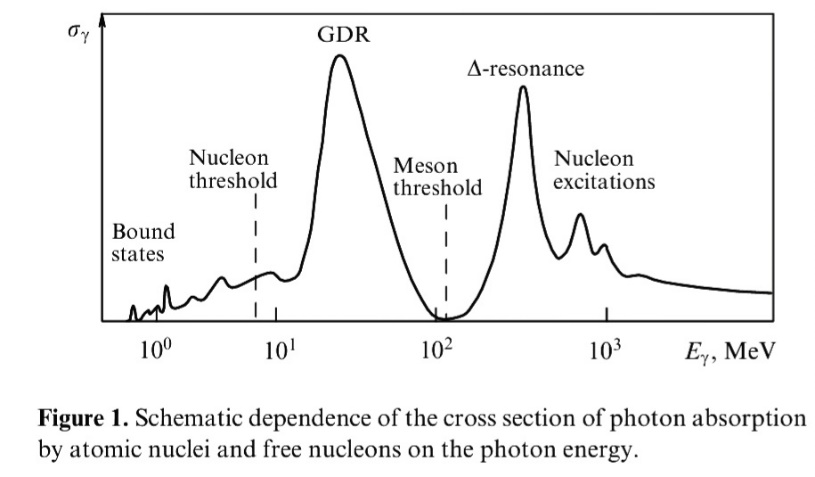 GDR
GZK
Fargion 24 September,RICAP, 2024
5
UHECR bounded by  GZK (p) and GDR (He) cut offboth in energy and distances
Fargion 24 September,RICAP, 2024
6
Rare Air Shower detection for UHECR, energy and composition. Largest (3000 km square)Auger   arrays (South) and TA (600 km square) (North)
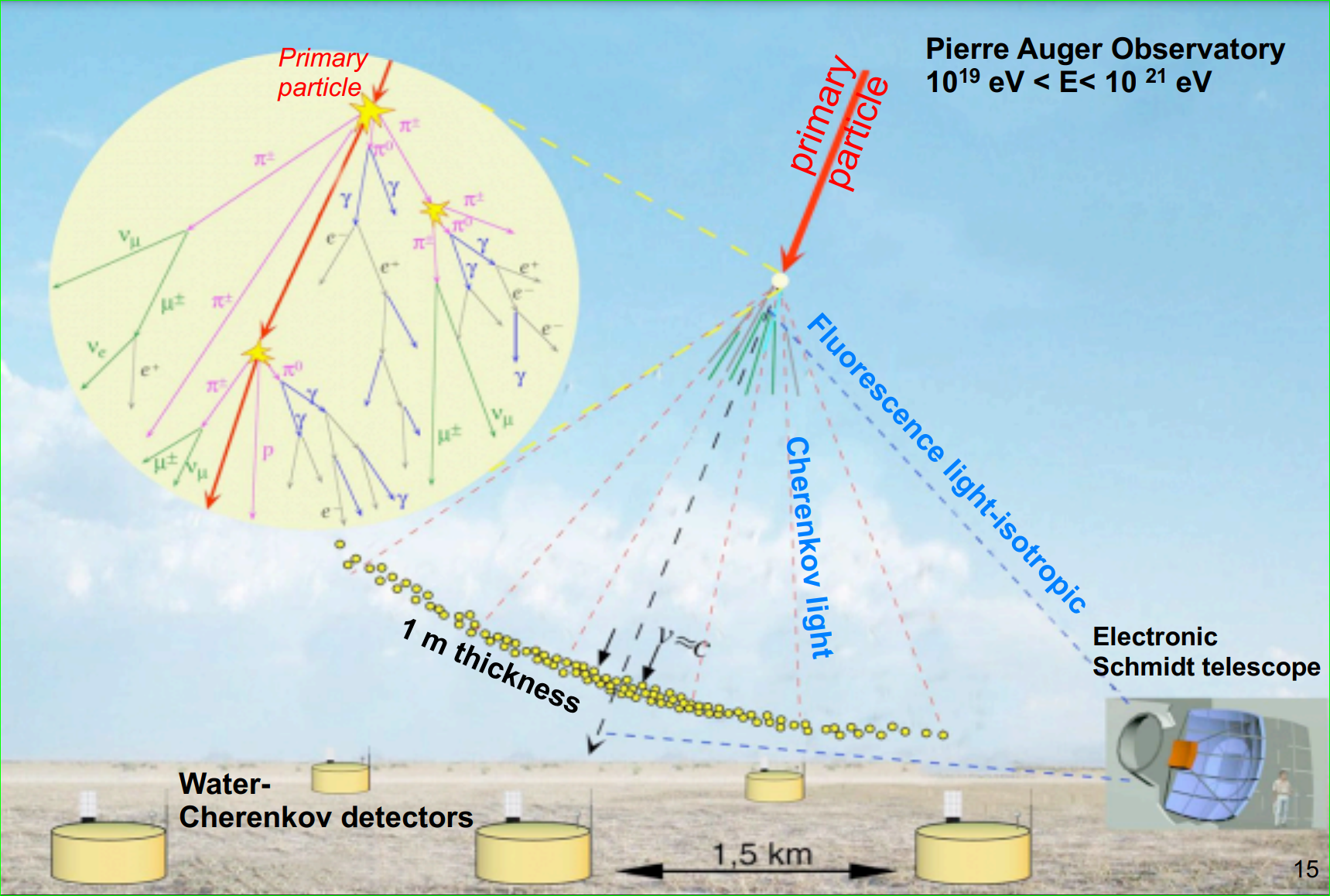 Fargion 24 September,RICAP, 2024
7
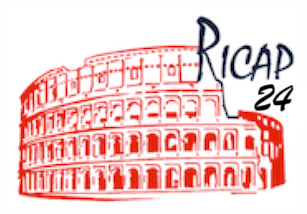 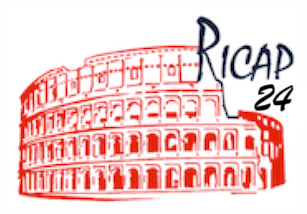 Lightest to Heavy nucleiconfined in Nearest UniversebyDaniele Fargion, see alsoUHECR Clustering: Lightest Nuclei from Local Sheet Galaxieshttps://doi.org/10.3390/universe10080323
Fargion 24 September,RICAP, 2024
8
Bending charges , nucleon, nuclei in UHECR at GZK:for Proton <-> 9°, for He-> 18° Therefore: Who and Where are the sources ?
Random Galactic and Extra Galactic bending
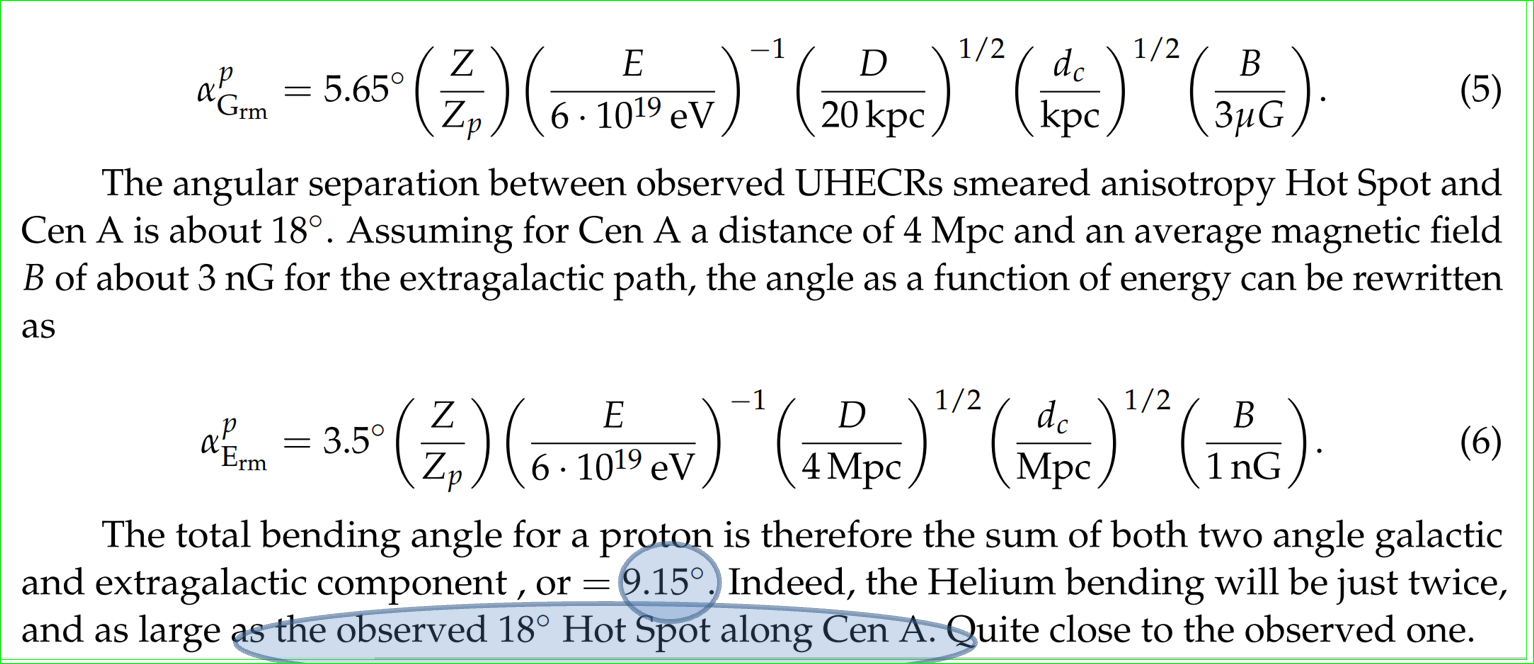 Fargion 24 September,RICAP, 2024
9
AGN and GRB Jets: BH+Accretion diskIdeal smoking gun sources for UHECR!
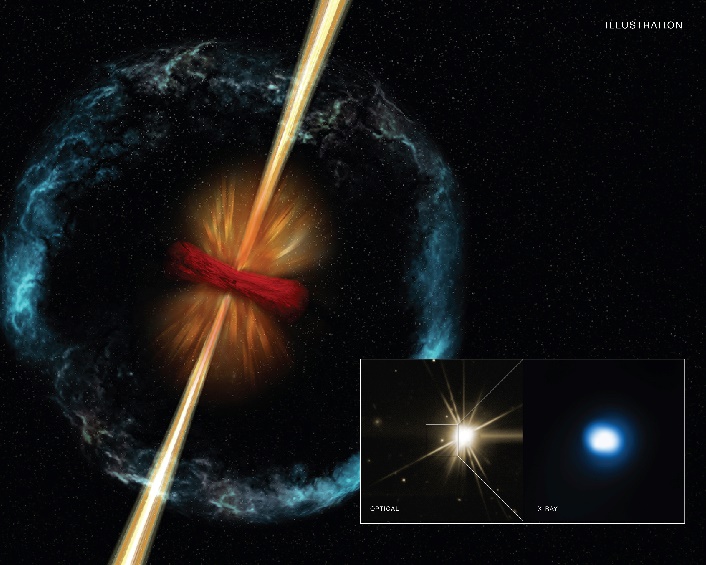 Fargion 24 September,RICAP, 2024
10
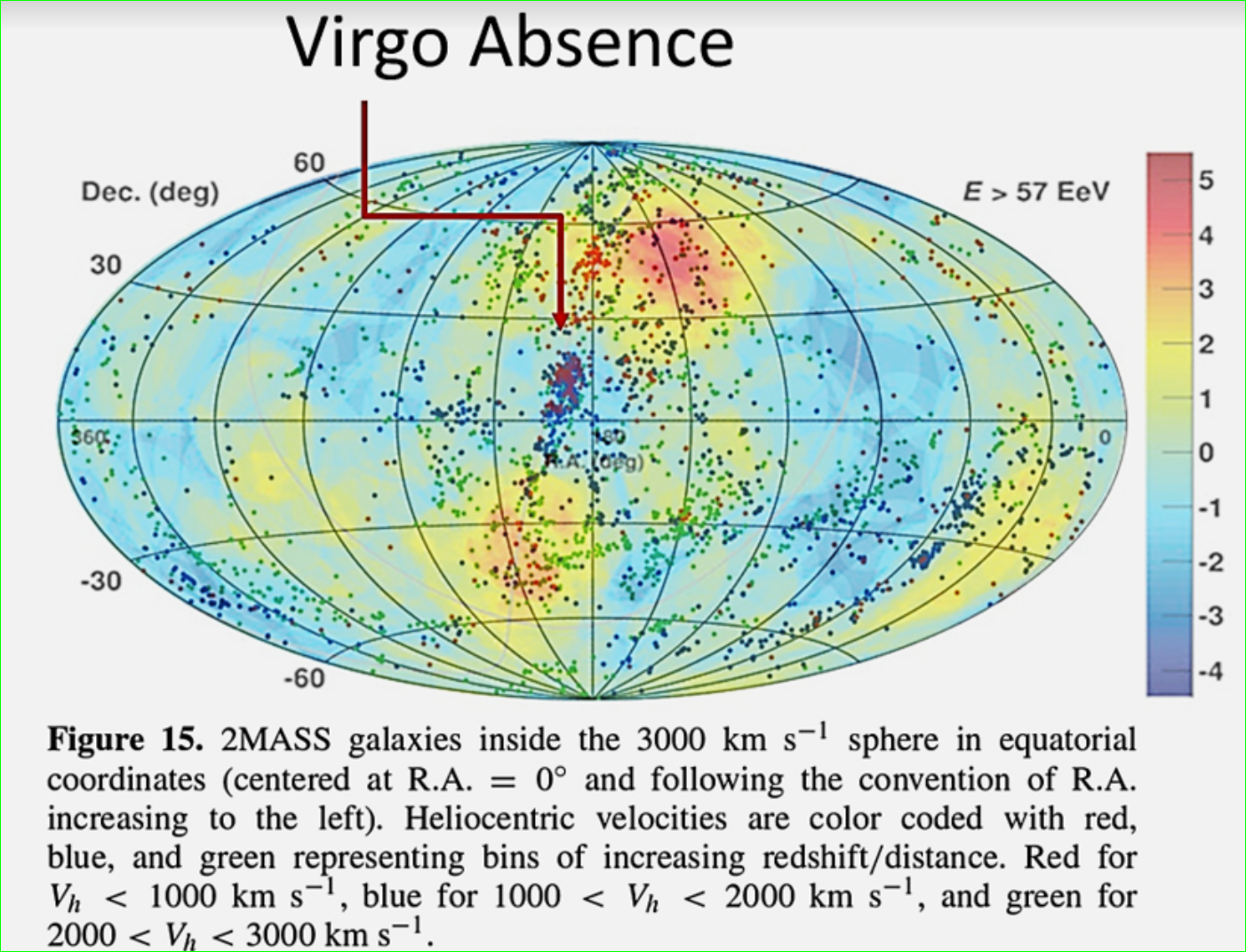 THE  GZK cut off UNIVERSE
M 82
CAS A
M 31
Cyg X3
Virgo
Crab
SS 433
NGC 253
CenA
VELA
LMC
SMC
Fargion 24 September,RICAP, 2024
11
AGAIN: expected VIRGO CLUSTER DOMINANCE  (40 Mpc):GALACTIC COORDINATE : but, only 1 clustering- Cen A
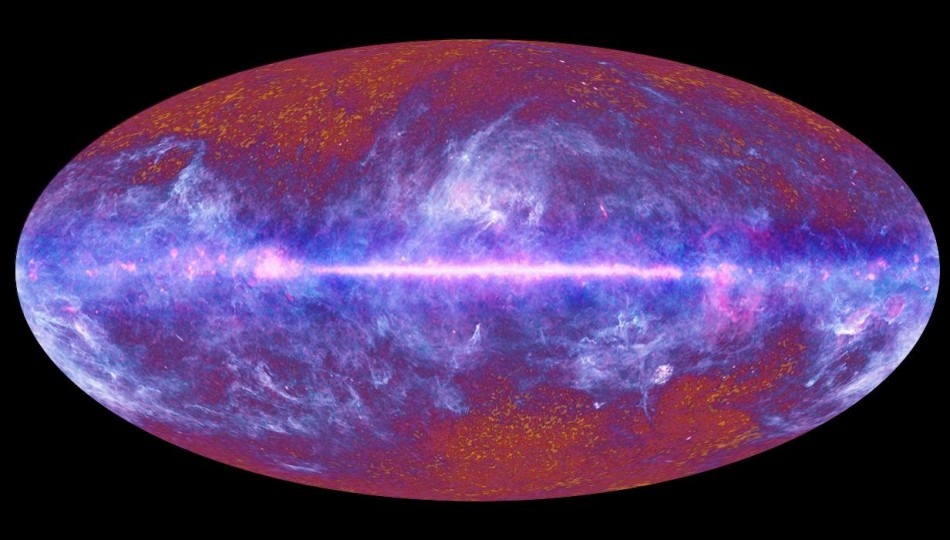 Fargion 24 September,RICAP, 2024
12
How to make Virgo opaque, while only Cen A   observable?
if Proton are the UHECR, than Virgo should shine  at GZK cut off , 40 Mpc… (but it doesn’t)

But, if  UHECR are (He,..Lightest nuclei),
They should shine at  a GDR cut off, much smaller,  …………………4 Mpc,…therefore….:

Virgo is absent (as it is far), 
but, Cen A, not:  it is within 4 Mpc.
Fargion 24 September,RICAP, 2024
13
Distances flight for lightest UHECR Nuclei:D-He-Li-Be, very narrow 4 Mpc cut offVIRGO (20 Mpc) IS FILTERED !! BUT  Cen A, M82, NGC 253, NOT!!.
Fargion 24 September,RICAP, 2024
14
A different way to verify the  COMPOSITION : A Test  for UHECRobserved  by their huge tree-air-showers. AUGER  JCAP 2018: arxiv:1612.07155Their air shower «three» structure = Slanth Depth <=> is the imprint.The lightest, less cross section, more penetrating, lower altitudeThe heavier,larger cross section, less pennetrating, higher altitude
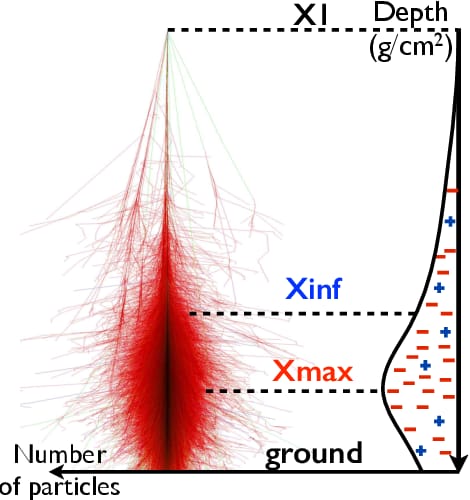 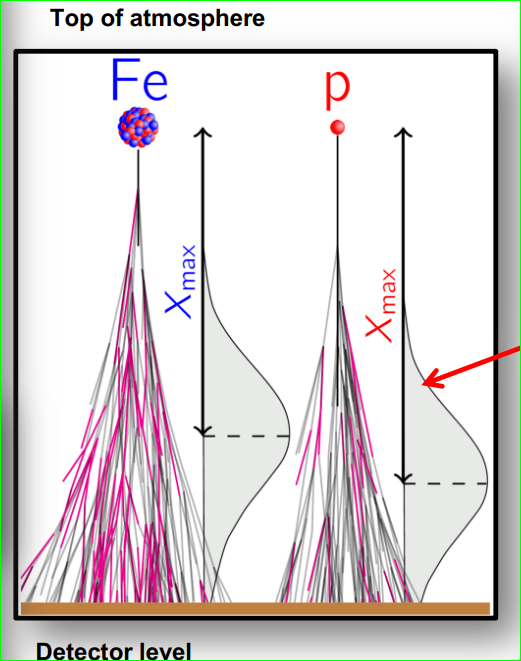 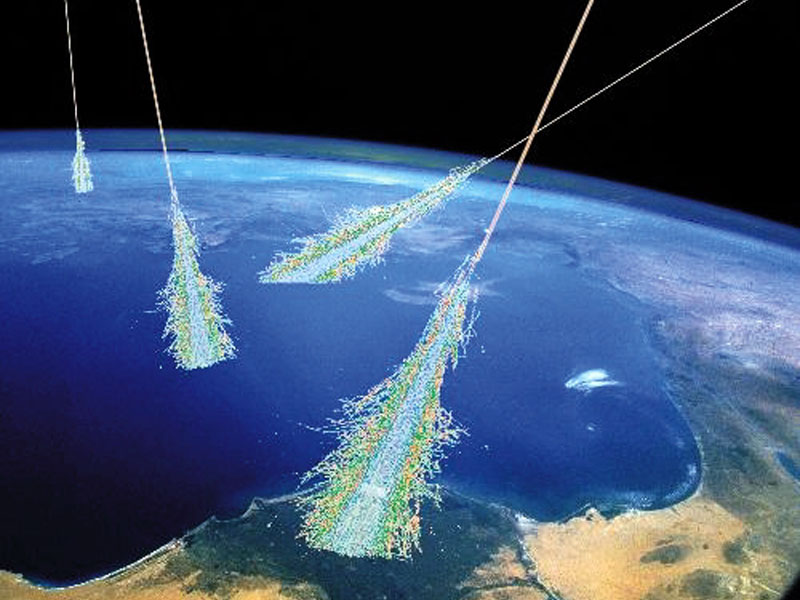 Fargion 24 September,RICAP, 2024
15
Composition evolution : from lightest to heavy nuclei with UHECR energy growth
Fargion 24 September,RICAP, 2024
16
Composition evolution with UHECR energy growth by Slanth Depth, Xmax   :He-Be dominant from ten EeV up to  40 – 50 EeV
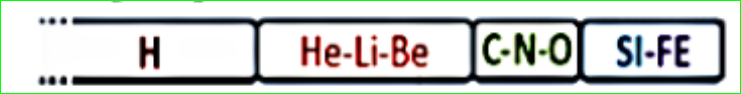 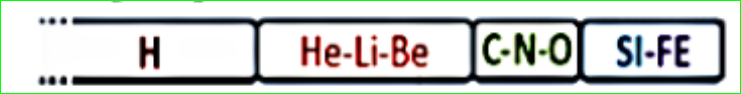 Fargion 24 September,RICAP, 2024
17
Photon Astronomy versus UHECR (by proton or Lightest Nuclei)
Fargion 24 September,RICAP, 2024
18
UHECR clustering + associated sources:all within 4 Mpc: observations  up 2024
Cen A,(AUGER) 2007, 
M82 (Telescope Array) 2009,
NGC 253 (D:F: and AUGER) 2014

Other, not yet widely accepted
LMC (DF) , Cas A,  Cyg X3 , (2012-2024)
SS 433 (DF) (2014-2024)
M31  (DF) (2018-2024),
Maffei Galaxies (Taylor, DF), (2023-2024)
LOCAL SHEET GALAXIES (2023-2024)
Fargion 24 September,RICAP, 2024
19
2014 :the Council of Giants  at Local SheetWithin the GDR cut off
20
Fargion 24 September,RICAP, 2024
Council of Giants: just a dozen of  objects
Fargion 24 September,RICAP, 2024
21
The Local Sheet Galaxies, or the Council of Giants map, galactic coordinate
Fargion 24 September,RICAP, 2024
22
The Local Sheet- A Few Mpc distancesSouth-North UHECR sky asymmetry
Fargion 24 September,RICAP, 2024
23
North versus South , AUGER-TAsky puzzling asymmetryalong the  UHECR GZK cut off
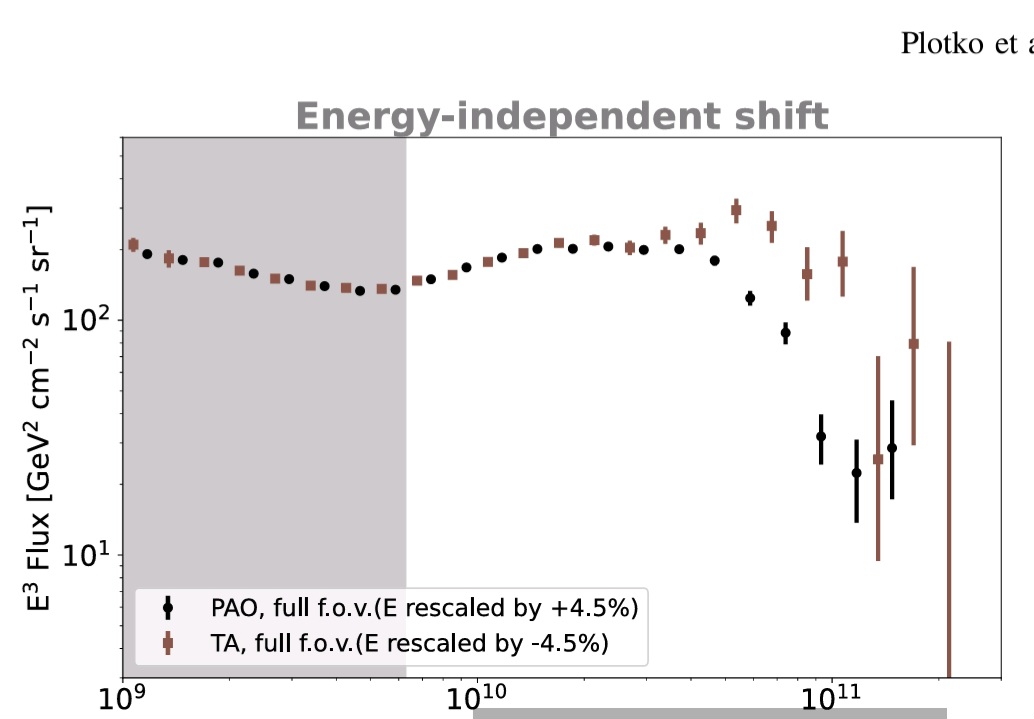 Fargion 24 September,RICAP, 2024
24
Galactic Coordinate: Hot Spots and Local Sheet Sources++ Multiplets
https://arxiv.org/pdf/2302.06489
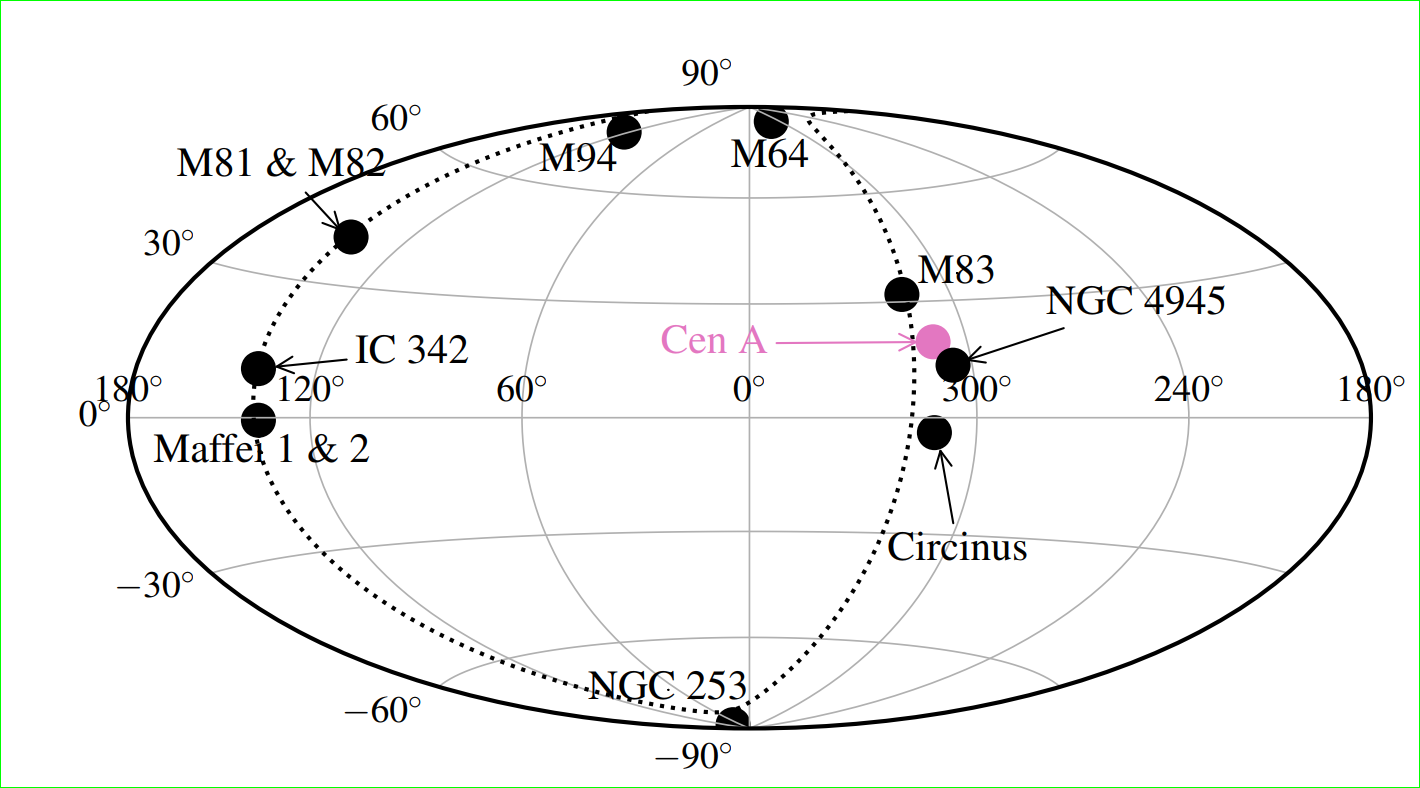 Fargion 24 September,RICAP, 2024
25
Stellar Mass and Star Formation Rate within a Billion Light-years, by Jonathan Biteau 2021the Andromeda-Local Sheet-VIRGOmass distribution
Fargion 24 September,RICAP, 2024
26
2024, Celestial Coordinate  Hot Spotsand Amaterasu
Fargion 24 September,RICAP, 2024
27
AUGER : the Supergalactic  versus LOCAL SHEET= Plane , July 2024 ,A  very missing Virgo
https://arxiv.org/pdf/2407.06874
Fargion 24 September,RICAP, 2024
28
UHECR DIPOLE: Different direction and SIZEof EeV AUGER anisotropy respect to the  cosmic big bang dipole-Virgo--   - Great Attractor-and the galactic speed
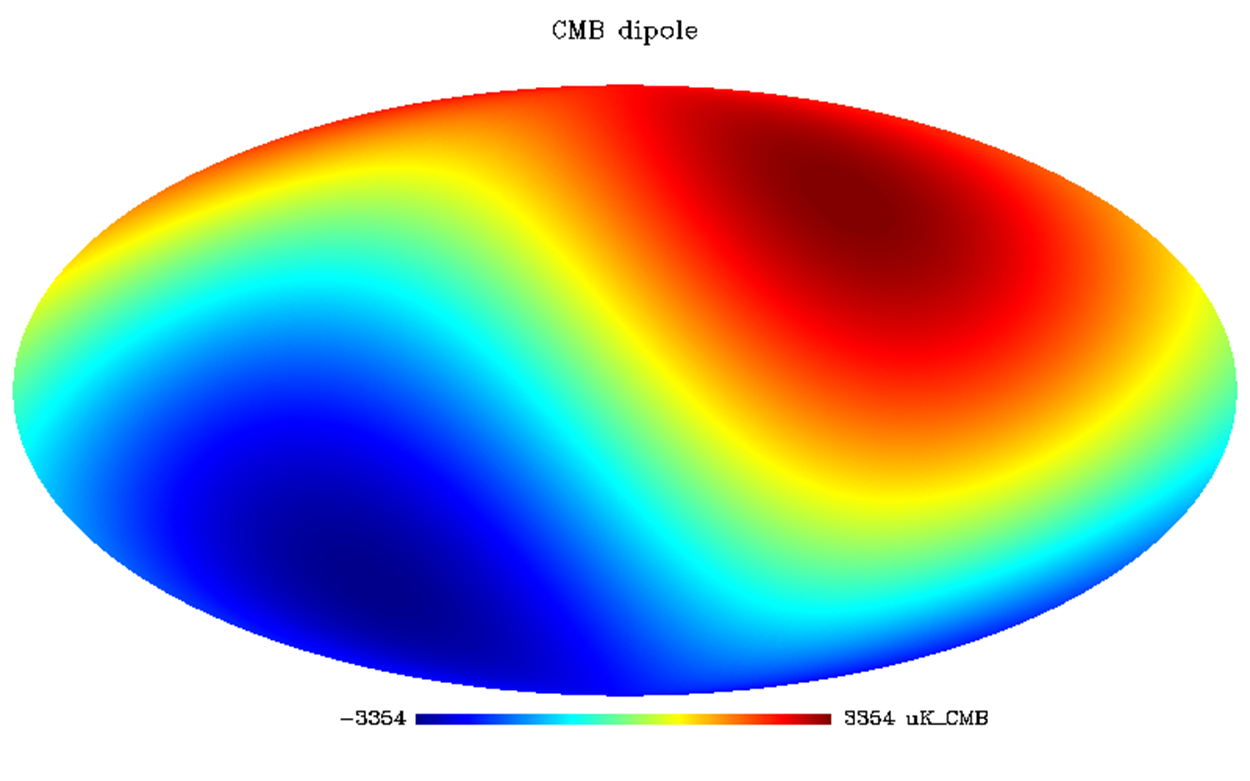 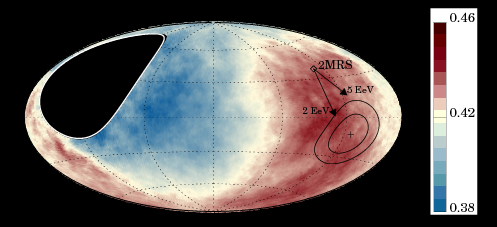 Fargion 24 September,RICAP, 2024
29
Auger Dipole at 4-8, 8-16, 16-32, >32 EeV
Fargion 24 September,RICAP, 2024
30
Galactic coordinate—AUGER Dipole Anisotropy-Hot spots- Local Sheet Sources
Fargion 24 September,RICAP, 2024
31
Galactic Coordinate: Hot Spots and Local Sheet Sources++ Multiplets
Fargion 24 September,RICAP, 2024
32
Additional Multiplets and puzzling clustering at 3C454
Fargion 24 September,RICAP, 2024
33
Amaterasu, most recent TA 220 EeV  UHECR: a  SS433 heavy bent  Ni UHECR?
Fargion 24 September,RICAP, 2024
34
Conclusions
UHECR clustering are  mostly due to lightest nuclei: D,H,Be,Li
UHECR are mainly made by GRBs and AGN jets

Such UHECR are  bounded within 4 Mpc  in Local Sheet Galaxies 

The first clustering : Cen A, M82, NGC 253  are found and confirmed; M31, Maffei Galaxies, Cas A, also start to arise.

Multiplets from Cen A and NGC 253  have been foreseen/observed.

UHECR Asymmetry North South made by  few Local Sheet masses asymmetry in sky

UHECR AUGER Dipole fed by NGC 253 and , possible LMC, Vela, Crab

If Mrk os  3C454 AGN and UHECR cluster correlate more with  time, and their composition is mainly nucleon like,..then .. Z burst model based on ZeV-relic neutrino scattering, overcome the puzzle: A Great neutrino discover
Fargion 24 September,RICAP, 2024
35
2008-2024: UHECR Lightest nuclei Model evolution
arXiv:2408.07172  , UHECR Clustering: Lightest Nuclei from Local Sheet Galaxies
arXiv:2303.08922 , UHECR Signatures and Source......
arXiv:1412.1573,  The meaning of the UHECR Hot Spots: A Light Nuclei Nearby Astronomy …….
arXiv:0908.2650,  Coherent and random UHECR Spectroscopy of Lightest Nuclei along CenA…
      arXiv:0801.0227 
 Light Nuclei solving Auger puzzles.  The Cen-A imprint
Fargion 24 September,RICAP, 2024
36
Thank You for your Ultra High Energy  attention
Fargion 24 September,RICAP, 2024
37
Fargion 24 September,RICAP, 2024
38
Fargion 24 September,RICAP, 2024
39
Summary 2 (2014, ten years ago)
Same message in earliest time:
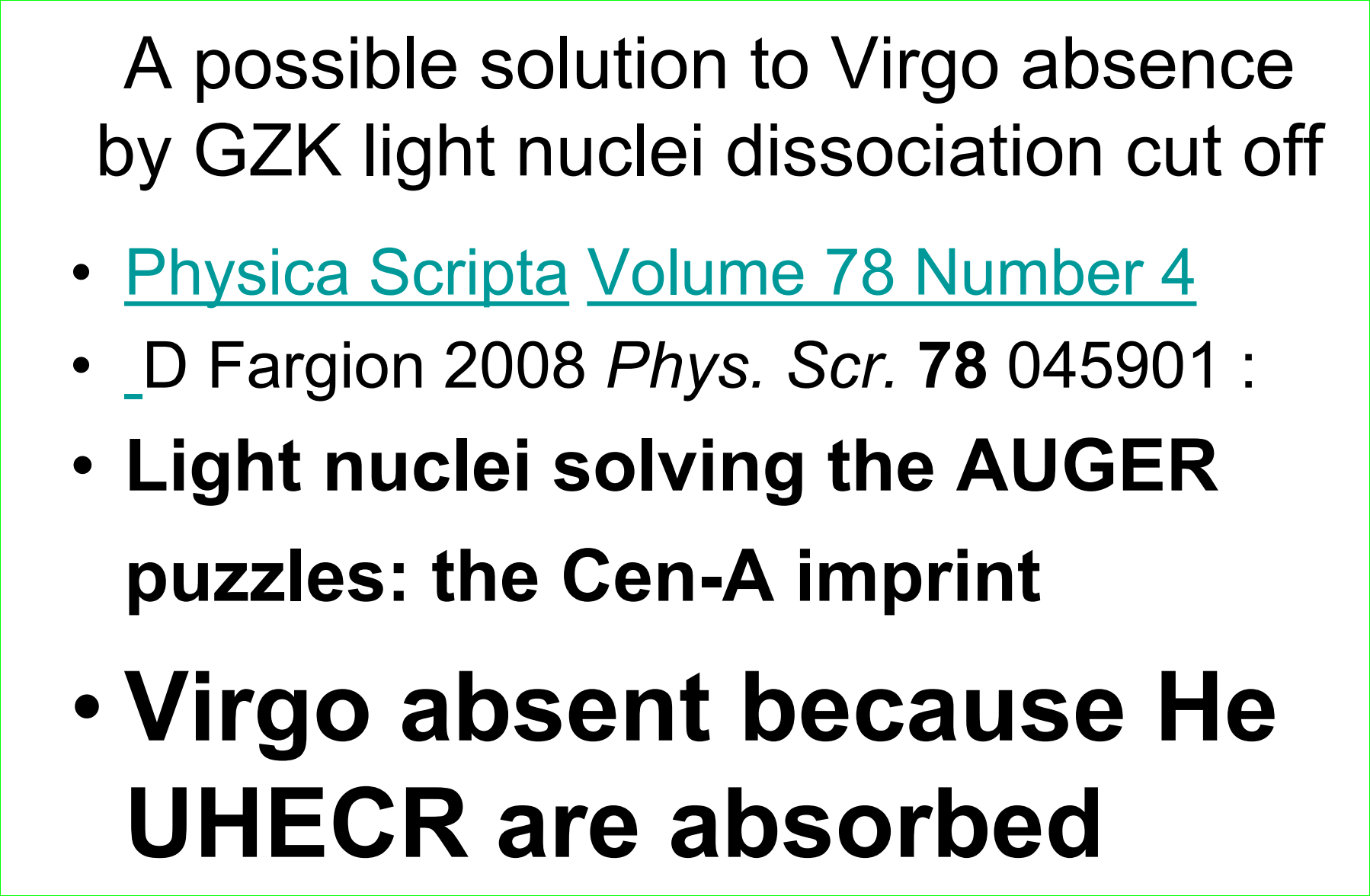 Fargion 24 September,RICAP, 2024
40
Z-resonance on 3C454 : neutrino-neutrino relic in UHECR puzzle?
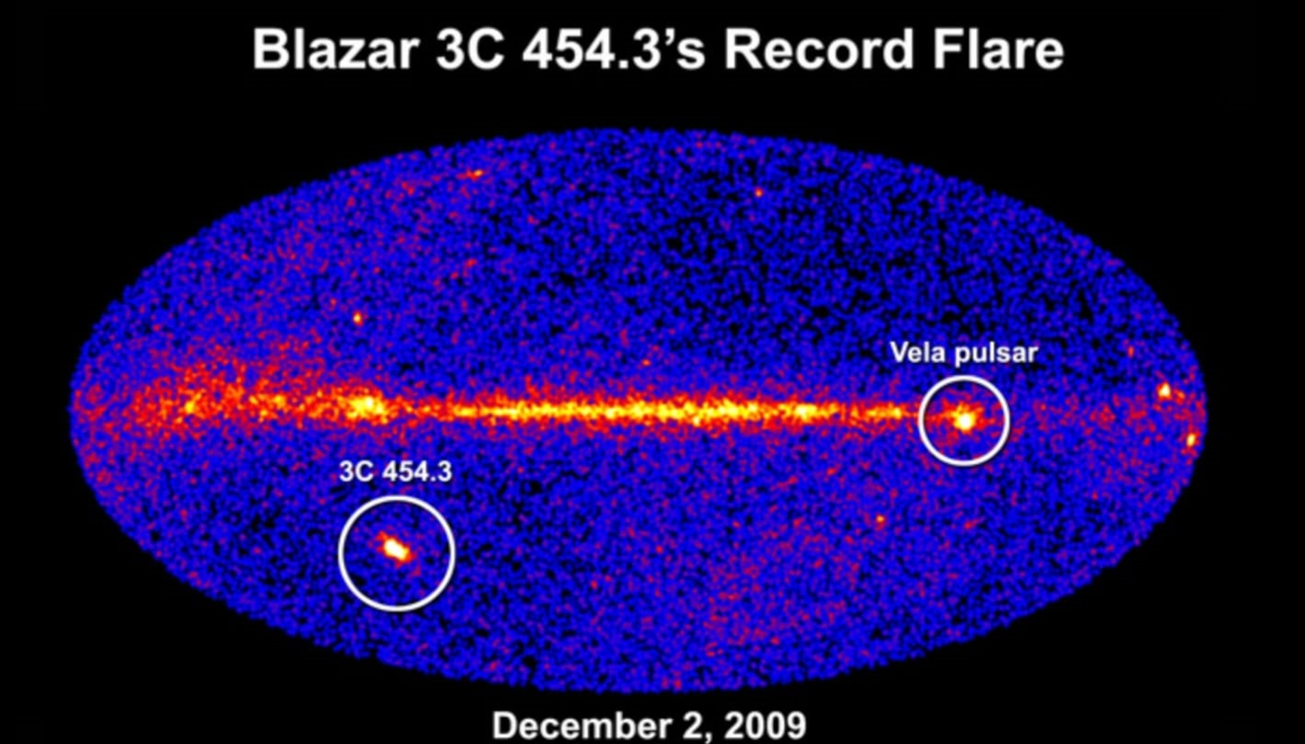 3C454
Fargion 24 September,RICAP, 2024
41
Far AGN correlating UHECRand UHE ZeV neutrino scattering on relic eV ones
arXiv:2310.19227  [pdf, other] 
The unprecedented flaring activities around Mrk 421 in 2012 and 2013: The test for neutrino and UHECR event connection
Authors: Nissim Fraija,et al
Fargion 24 September,RICAP, 2024
42
Uhe ZeV neutrino scattering on relic ones (about 1-0.2 eV mass)
Fargion 24 September,RICAP, 2024
43
Conclusion 2
Ten EeV dipole is fed by NGC 253 AGN and by the local Vela, Crab. LMC and possibly, also, by Andromeda, Fornax D.

Puzzling 3C454  clustering , Amaterasu, if a  real one, might be related to UHE ZeV neutrino scattering onto relic ones in a hot, dark halo.
THE Z-BURST lead to  nucleon-composition
Heavy galactic nuclei lead to Ni-like composition
Fargion 24 September,RICAP, 2024
44
A UHECR  heaviest nuclei CR connection?Most energetic UHECR much bent
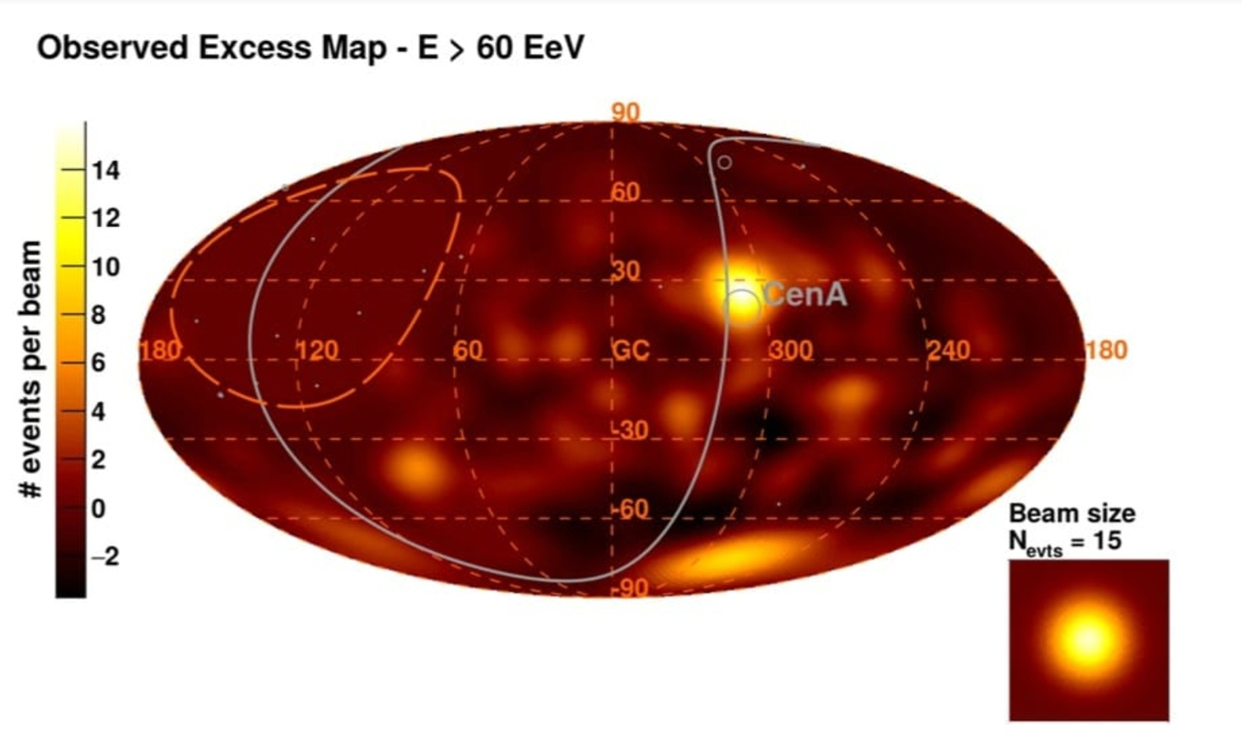 Fargion 24 September,RICAP, 2024
45
UHECR spectra evolution: 2019 composition models
Fargion 24 September,RICAP, 2024
46
10 years ago
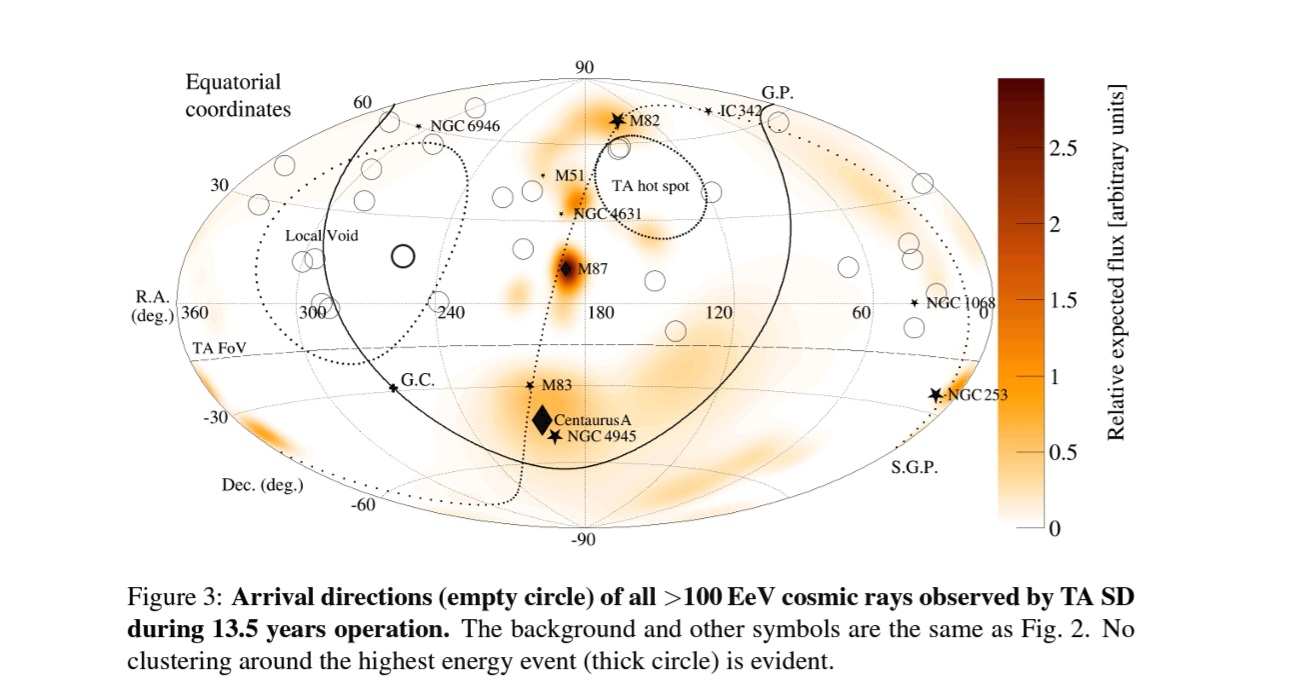 Fargion 24 September,RICAP, 2024
47
Bending charges  in magnetic fields
The TeVs CR Lunar and Solar Shadows bending
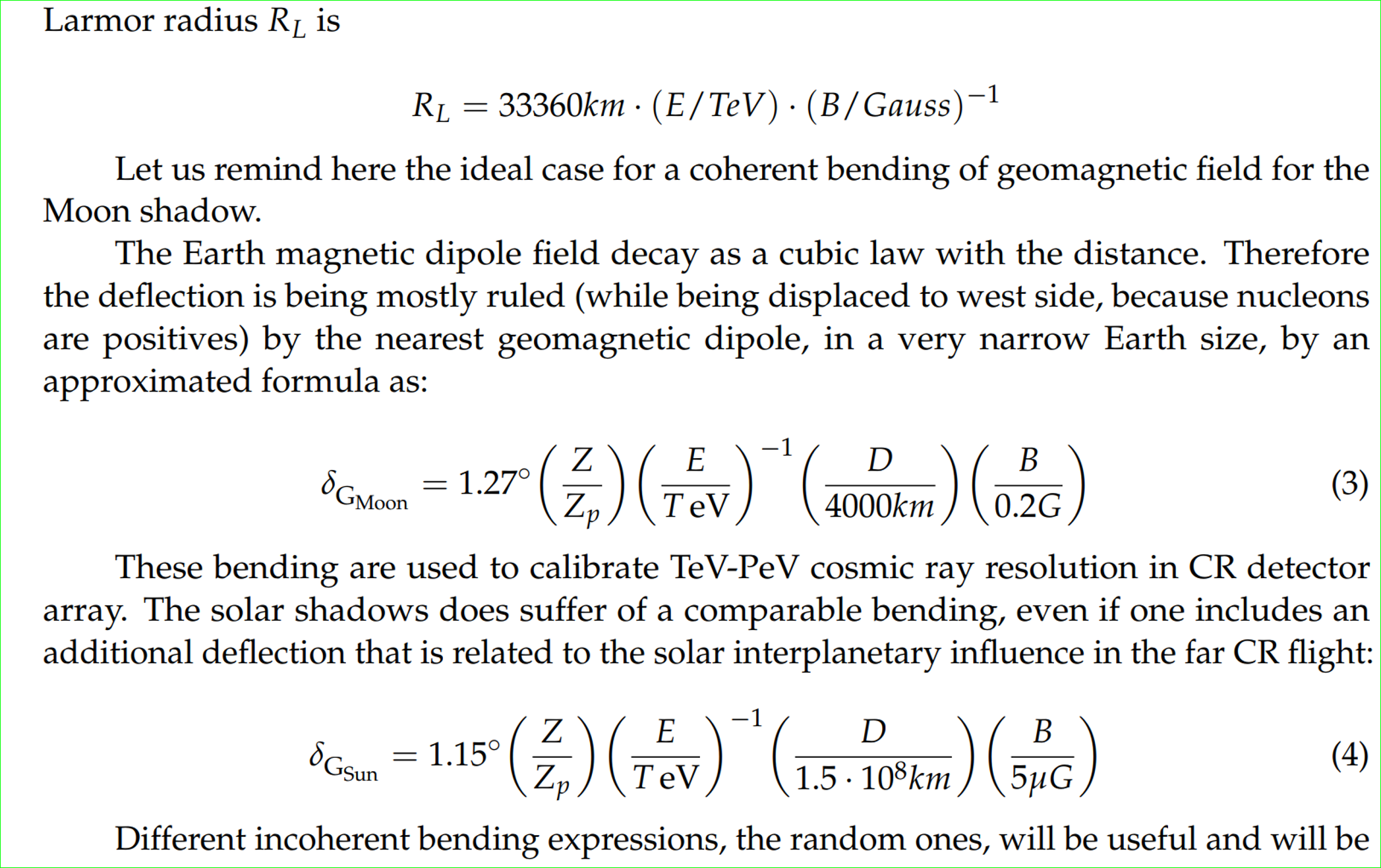 Fargion 24 September,RICAP, 2024
48
Amaterasu Highest event: From SS433?
Fargion 24 September,RICAP, 2024
49
Apparent  GZK cut off at 100 EeV  in  UHECR led to models based on photopion opacity =
Most preferred protons as 
UHECR 
These UHECR protons could  fly almost undeflected,  40 Mpc , at hundred EeV energy
Within such «GZK distances» Virgo cluster  should shine bright
Fargion 24 September,RICAP, 2024
50
However
UHECR  the clustering observed by AUGER since 2007  is showing on a  mysterious  VIRGO absence….

IF UHECR were proton than…
   VIRGO at 20 Mpc, it had to rise bright
Fargion 24 September,RICAP, 2024
51
The UHECR suffer of photo-pion opacity: the GZK cut off (and also photo nuclear disruption by Giant Dipole Resonance, GDR)
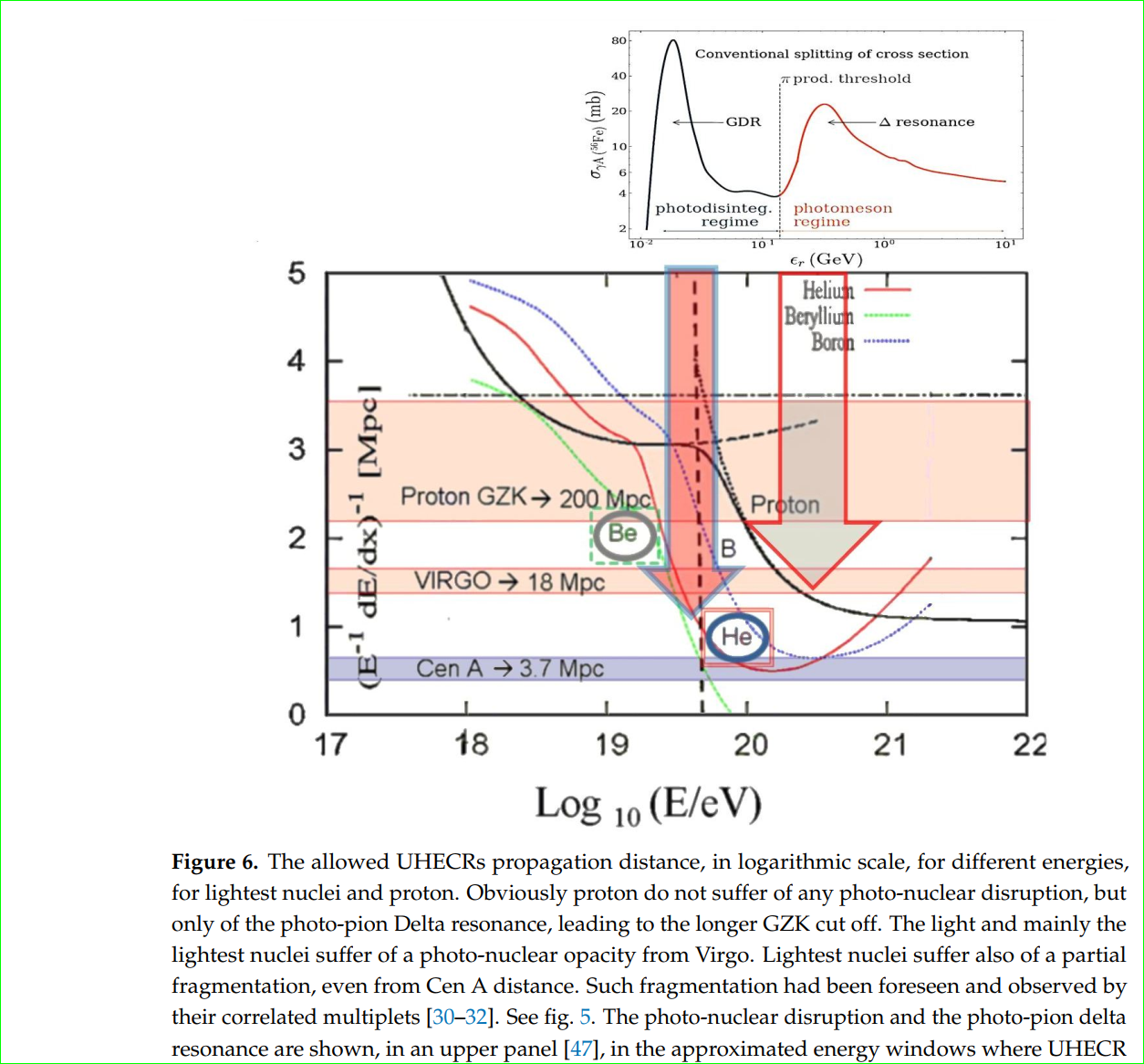 GDR
GZK
Fargion 24 September,RICAP, 2024
52